The Keeping Quilt Written by Patricia Polacco
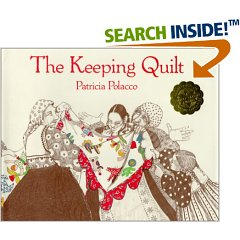 OCR 2000
Unit 4 Lesson 6
Gloria Garibay
[Speaker Notes: http://www.opencourtresources.com]
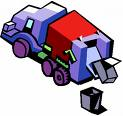 Hauling
Carrying or Transporting objects 

Sentence pg: 74
Synonym: carrying; moving; conveying

Antonym: remain; stay; idle
Part of Speech: verb
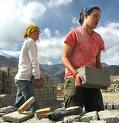 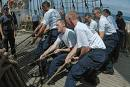 Gloria Garibay
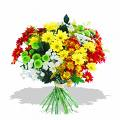 Bouquet
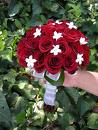 A bunch of flowers, cut and gathered together

Sentence pg: 77
Synonym: corsage; posy; nosegay

Antonym: potted flowers
Part of Speech: noun
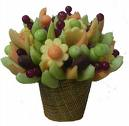 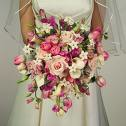 Gloria Garibay
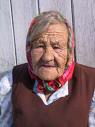 Babushka
An elderly Russian woman; or a woman’s triangular scarf used as a hood and tied under the chin.

Sentence pg: 75

Part of Speech: Noun
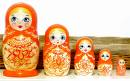 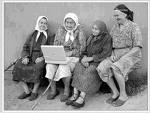 Gloria Garibay
Artificial
Not natural; made by people, not by nature; fake

Sentence pg: 74
Synonym:counterfeit; false; unreal

Antonym: natural; genuine
Part of Speech: adjective
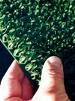 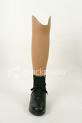 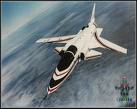 Gloria Garibay
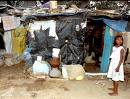 Poverty
Having little or no money, goods, or means to support oneself
 
Sentence pg: 76
Synonym: poor; hardship

Antonym: rich; wealth
Part of Speech: Noun
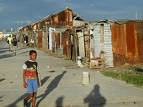 Gloria Garibay
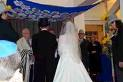 Huppa/Chuppa
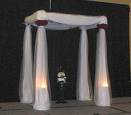 A canopy used in a Jewish marriage ceremony made out of cloth or a prayer cloth.

Sentence pg: 76

Part of Speech: Noun
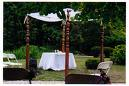 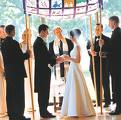 Gloria Garibay
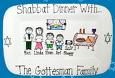 Sabbath
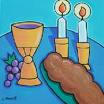 The 7th day of the week- Saturday - it is known as the day of rest and religious observance.

Sentence pg: 76
Synonym: Saturday

Part of Speech: Noun
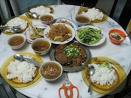 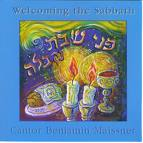 Gloria Garibay
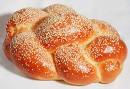 Challah
A loaf of rich white bread leavened with yeast and eggs, braided before baking.

Sentence pg: 76
Synonym: Hallah

Antonym: Rolls
Part of Speech: Noun
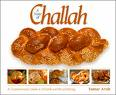 Gloria Garibay